DISCÍPULO VERDADEIROOU PSEUDO DISCÍPULO?
Em Lealdade ao capitão do time
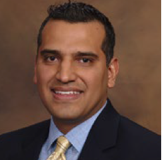 TONY REYES
Se você se preocupava com futebol e morava em Monterrey, então você apoiava um dos dois times: CF Monterrey ou Clube Tigre.
Esta Foto de Autor Desconhecido está licenciado em CC BY-SA
Um fã que não pudesse decidir não era um fã de modo algum aos olhos da maioria das pessoas, mas um pseudo fã.
Eu me tornei um autoproclamado fanático pelo CF Monterrey.
Desde aquele ano o CF Monterrey me tem trazido tanto alegrias quanto tristezas. Mas minha lealdade nunca vacilou.
A ADORAÇÃO DE UM VERDADEIRO DISCÍPULO
Nós amamos um dos dois times locais de futebol, mas não ambos.
Deus não quer pseudo discípulos.
Deus quer discípulos que sejam invariavelmente leais a Ele.
os verdadeiros adoradores de Deus nada deixam para trás.
O verdadeiro adorador de Deus adora a Deus com ações que tornam sua lealdade óbvia a um mundo expectante.
Adoração pelo sacrifício vinha primeiro.
EXCLUSIVIDADE DE ADORAÇÃO
a adoração não era uma ideia, ou mesmo um sentimento, mas antes uma ação.
“O Criador do Universo é o verdadeiro Deus e o único objeto de adoração. Nenhum homem, nenhum anjo é digno de adoração. Esta é prerrogativa unicamente de Deus. A criação é um dos aspectos distintivos do verdadeiro Deus em contraste com falsas divindades (Jer. 10:11, 12)”.
The SDA Bible Commentary, vol. 7, p. 828.
A TOTALIDADE DA ADORAÇÃO
Durante os tempos do Velho Testamento, a pessoa deitava totalmente a oferta sobre o altar, simbolizando a entrega de sua vida a Deus.
“Portanto, irmãos, rogo pelas misericórdias de Deus que se ofereçam em sacrifício vivo, santo e agradável a Deus; este é o culto racional de vocês”.
Rom. 12:1 NIV
Se nós não temos entregado nossa vida como um todo não temos realmente adorado.
A adoração não é apenas assunto de lealdade, mas primeiro e acima de tudo, um assunto do coração.
ONDE ESTIVER NOSSO TESOURO…
A doação de dízimos e ofertas é talvez o momento mais revelador e polarizador no serviço do sábado.
Nada revela a verdadeira natureza do nosso relacionamento com Deus mais do que o que fazemos com nosso dinheiro.
“Pois onde estiver o seu tesouro, aí também estará o seu coração”.
Mateus 6:21
“Onde está o seu tesouro, aí estará sua vida também”.
ESCOLHA UM TIME!
“Há apenas dois lugares no Universo onde poderemos colocar nossos tesouros - no celeiro de Deus ou no de Satanás; e tudo o que não é dedicado ao serviço de Deus é contado do lado de Satanás, e vai fortalecer sua causa. Determinou o Senhor que os meios a nós confiados sejam usados na edificação de Seu reino. Seus dons são confiados aos Seus mordomos para que com eles negociem cuidadosamente, e Lhe devolvam os rendimentos na salvação de almas. Tais almas, por seu turno, se tornarão mordomos de confiança, cooperando com Cristo para promover os interesses da causa de Deus”.
Counsels on Stewardship, p. 35.
Você está tentando apoiar dois times? Você é um pseudo fã?
Deus está chamando você para entregar tudo que você é e tem a ele.
“Ponham-me à prova”, diz o SENHOR dos Exércitos, e vejam se não vou abrir as comportas dos céus e derramar sobre vocês tantas bênçãos que nem terão onde guardá-las”.
Malaquias 3:10